Výklad jako jedna z metod výuky
Cíle dnešního semináře
Studenti vědí, co je to vyučovací metoda
Studenti rozpoznají metodu výkladu
Studenti dokáží diskutovat o vlastnostech dobrého výkladu
Vyučovací metody
=  konkrétní vyučovací činnosti učitele a učební aktivity žáků, které směřují k dosažení vzdělávacích cílů

= prostředek, který využívá učitel v procesu výuky 
	k dosahování výukových cílů
Výklad
=  slovní metoda (vs. názorně demonstrační, vs. dovednostně praktická)
= metoda monologická (vs. Interaktivní, dialogická, samostatná práce žáků)
= metoda informačně-receptivní (z hlediska činností žáků)

-nepatří mezi metody aktivizující
Co tvoří dobrý výklad?
Podívejte se na ukázku z virtuální hospitace a  na jejím příkladu zhodnoťte:

Co na sledované ukázce hodnotíte jako vlastnosti dobrého výkladu?

2) Jaké revize byste navrhli ve snaze o zkvalitnění výkladu?
Struktura výkladu: 1. mít háček
[Speaker Notes: Zaujmout publikum – k čemu jim to je, že jim chcete říct něco mimořádného]
Struktura výkladu: 2. stanovit centrální myšlenku
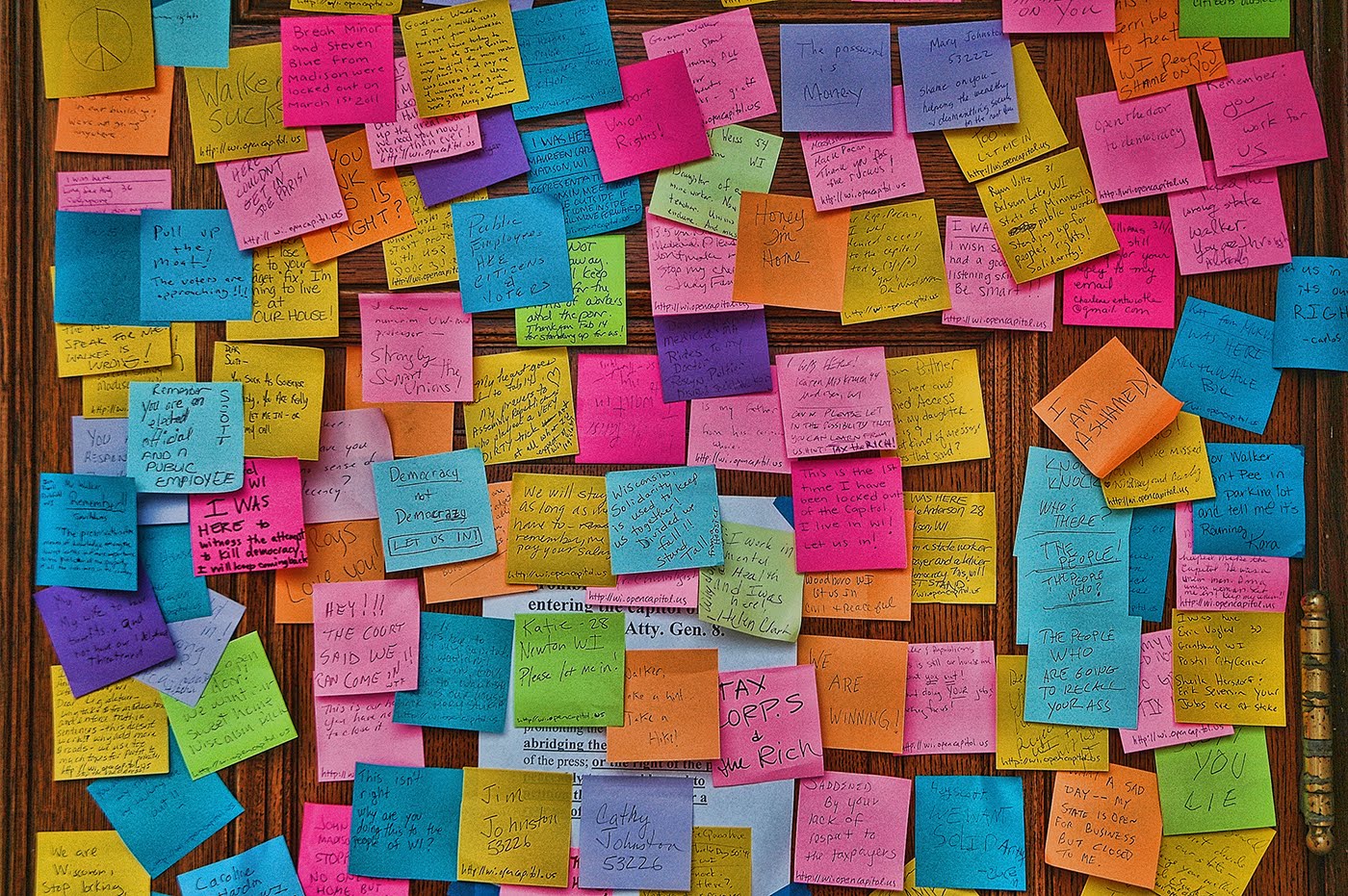 [Speaker Notes: Zaujmout publikum – k čemu jim to je, že jim chcete říct něco mimořádného]
Struktura výkladu: 2. stanovit centrální myšlenku
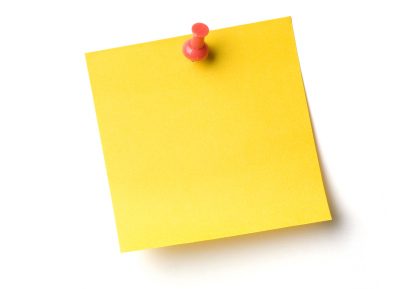 [Speaker Notes: Zaujmout publikum – k čemu jim to je, že jim chcete říct něco mimořádného]
Učení druhých
Skupinová diskuse
Pyramida učení
Přednáška
Jak se toho nejvíce naučíme?
Struktura výkladu: 3. přizpůsobit publiku
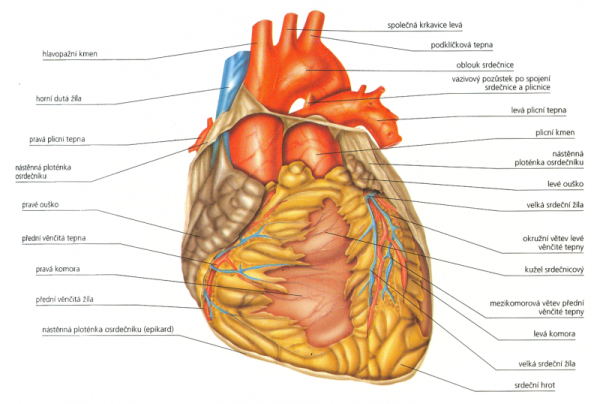 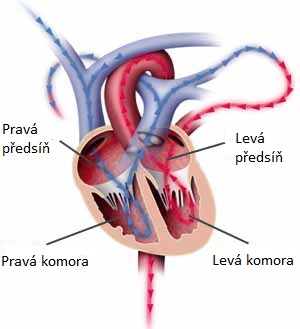 [Speaker Notes: Přizpůsobení publiku – transformace, zjednodušit, i za cenu zkreslení daného aktuálními dispozicemi žáků – potřebuji buď evokaci, nebo znalost mých žáků (pravidlo přiměřenosti)]
Struktura výkladu: 4. spojovat konkrétní a abstraktní
[Speaker Notes: + provazovat konkrétní a abstraktní + volit příklady, aby to resonovalo s publikem a ukazovalo to na užitečnost – tím současně to podstatné opakovat]
Struktura výkladu: 5. Uzavřít
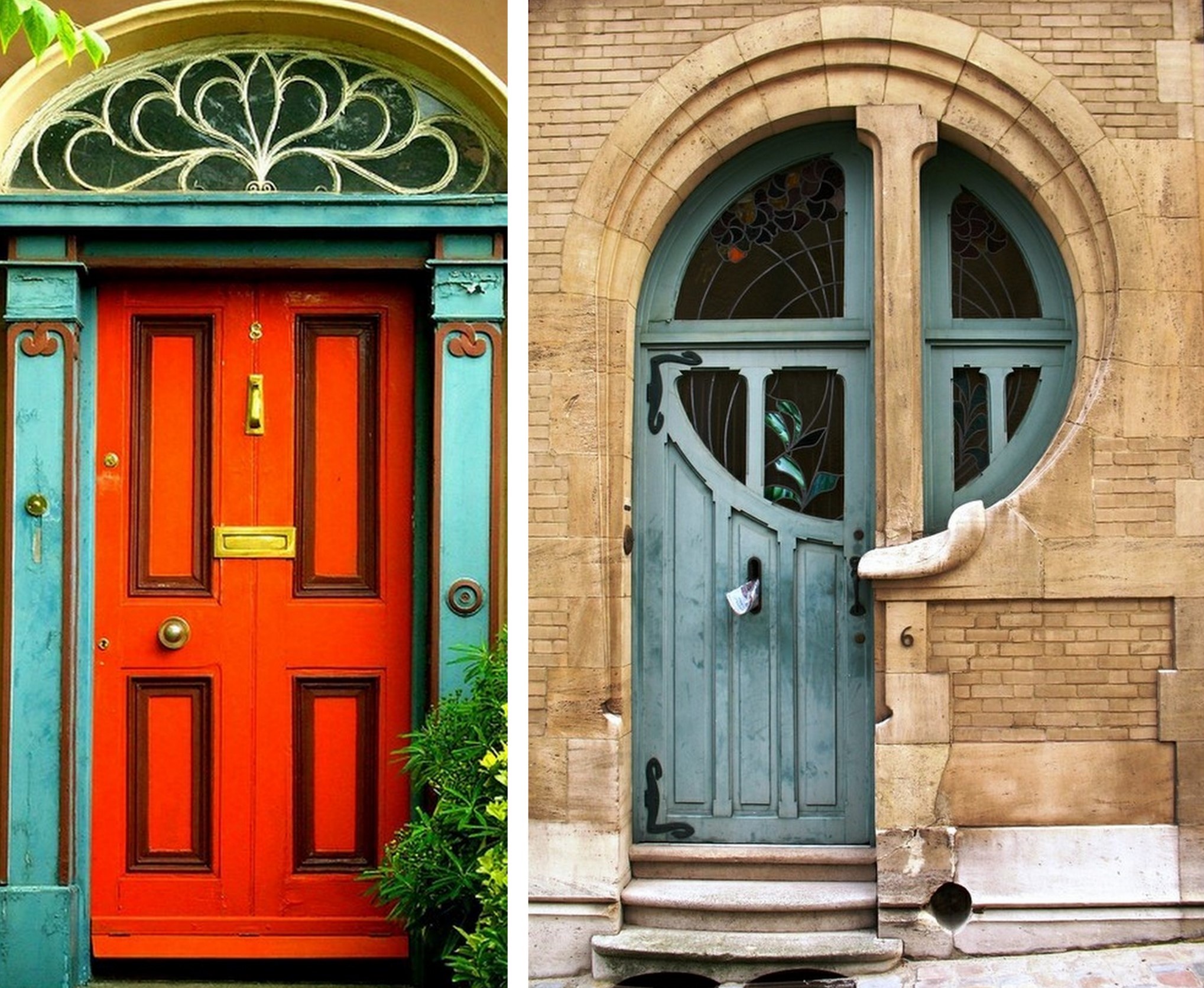 [Speaker Notes: Uzavřít: zopakovat jádrové, říct, k čemu to bylo + co chci, aby lidé udělali, jak doposlechnou přednášku (nad čím mají přemýšlet, co mají dělat)]
A mimo to …
Pravidlo názornosti

Práce s paralingvistickými prostředky komunikace,
s neverbální komunikací …
[Speaker Notes: + provazovat konkrétní a abstraktní + volit příklady, aby to resonovalo s publikem a ukazovalo to na užitečnost – tím současně to podstatné opakovat]
Co z těchto částí obsahoval výklad, který jsme sledovali?

To, co neobsahovaly, zkuste doplnit.
[Speaker Notes: Uzavřít: zopakovat jádrové, říct, k čemu to bylo + co chci, aby lidé udělali, jak doposlechnou přednášku (nad čím mají přemýšlet, co mají dělat)]